Степь
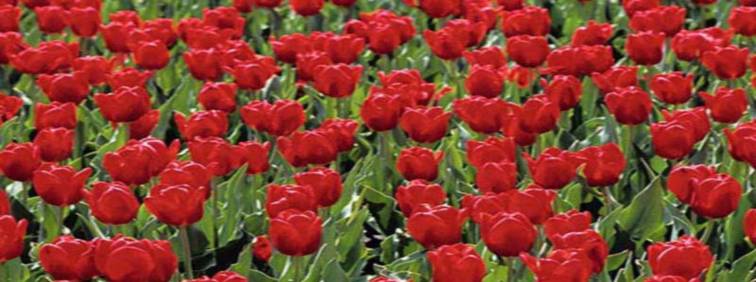 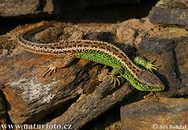 Экологические проблемы?
Тундра
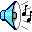 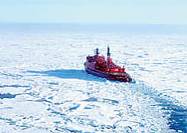 Арктика
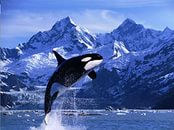 Пустыня
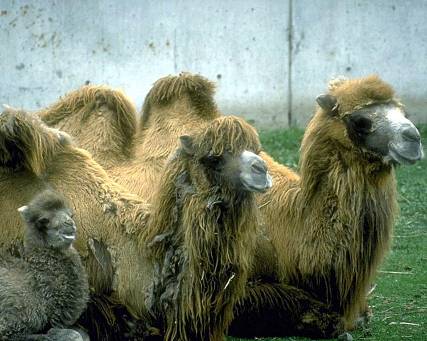 Лесная зона
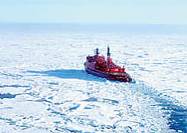 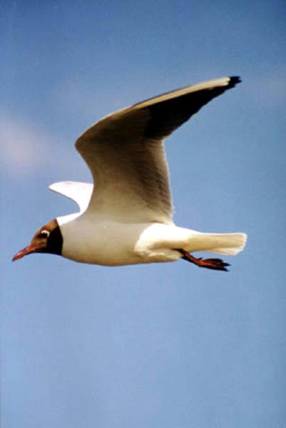 Арктика
Пустыня
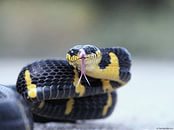 Степь
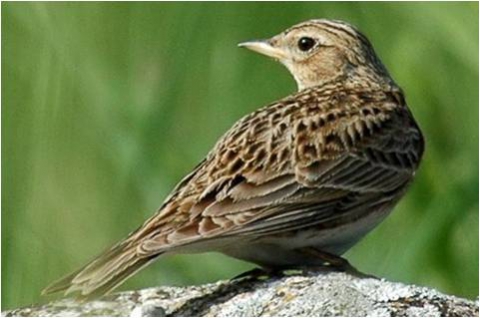 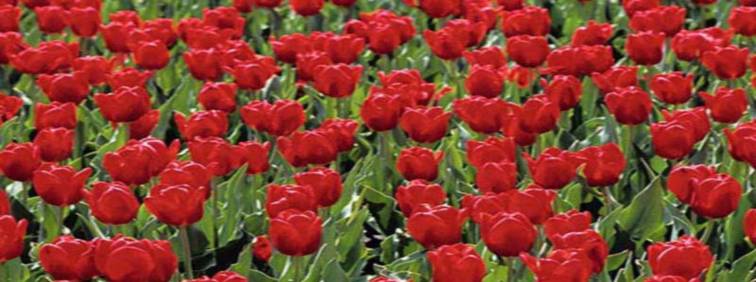 Экологические проблемы?
Лесная зона
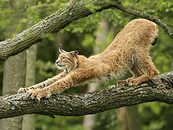